Tools for Success:Application of UDL and Accommodations to Support ALL Students in the CCSS
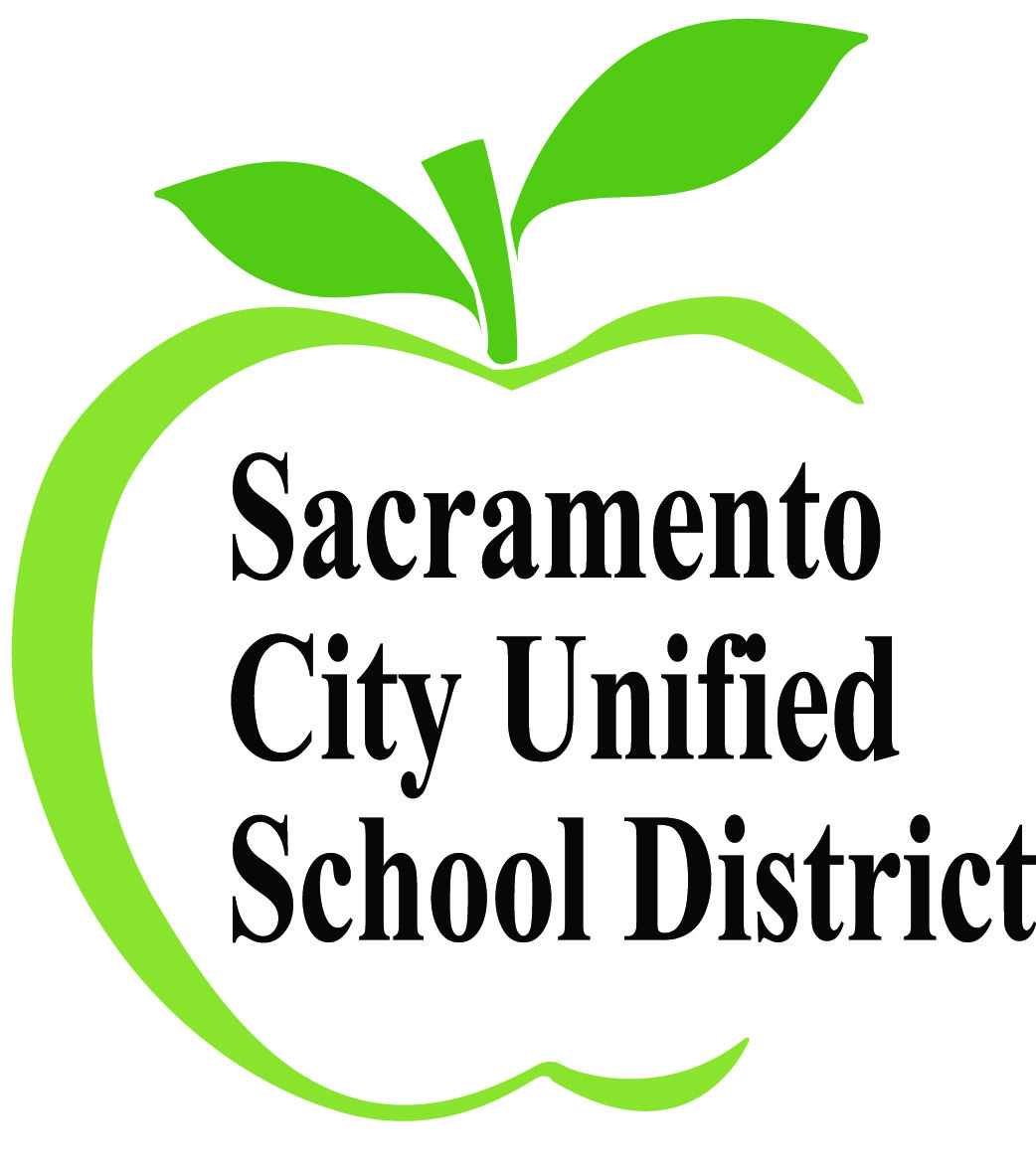 Presented By:
Linda Mangum, Courtney Coffin, Melissa Ferrante
SCUSD Inclusive Practices Coaches
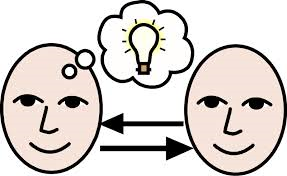 Share one strategy you are using to reach ALL learners.
[Speaker Notes: Introduce yourself.  Discuss question, then ask for a few responses.  Share partner’s response.]
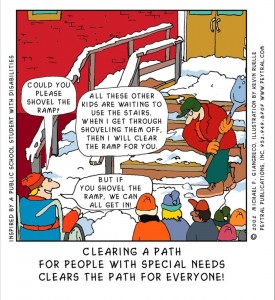 Universal Design for Learning Benefits Everyone!
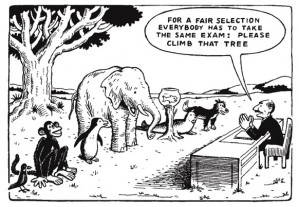 What is UDL?
UDL gives all individuals equal opportunities to learn.

UDL provides a blueprint for creating instructional goals, methods, materials, and assessments. 

It’s not a single, one-size-fits-all solution, but rather flexible approaches that can be customized and adjusted for individual needs.
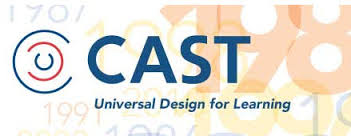 [Speaker Notes: NEED TO LOOK AT THE LESSON BEFORE HAND
Need to know your students (accomm checklist or other tools)
Need to understand UDL and accomm on IEP]
Why is UDL Necessary?
Individuals bring a huge variety of skills, needs, and interests to learning. 

Neuroscience reveals that these differences are as varied and unique as our DNA or fingerprints.
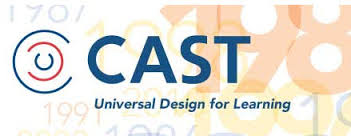 [Speaker Notes: 12-22% of students have some sort of cognitive, behavioral, or emotional difference.  These are students with AND without IEPs]
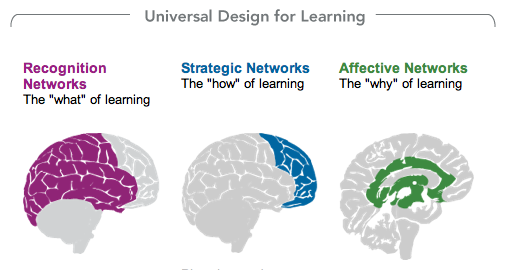 How learners get engaged and stay motivated. How they are challenged, excited, or interested. These are affective dimensions.
How we gather facts and categorize what we see, hear, and read. Identifying letters, words, or an author's style are recognition tasks.
Planning and performing tasks. How we organize and express our ideas. Writing an essay or solving a math problem are strategic tasks.
[Speaker Notes: Introduce the WHEELS, UDL handout]
Using a curriculum that is rooted in the 3 UDL principles:
[Speaker Notes: Providing thoughtful choices based on student need and differences.  Set the parameters.]
Strategy # 8
UDL is for ALL Students
UDL is a framework to support the variability of learners that exist in all classrooms.

This includes gifted students, disengaged students, students with disabilities, students who are English learners, and even the mythical average student.
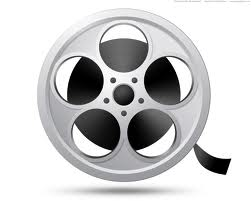 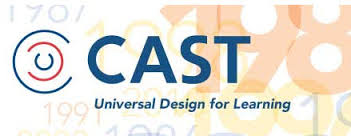 [Speaker Notes: Todd Rose Learner Variability 10:13 minutes TED TALK]
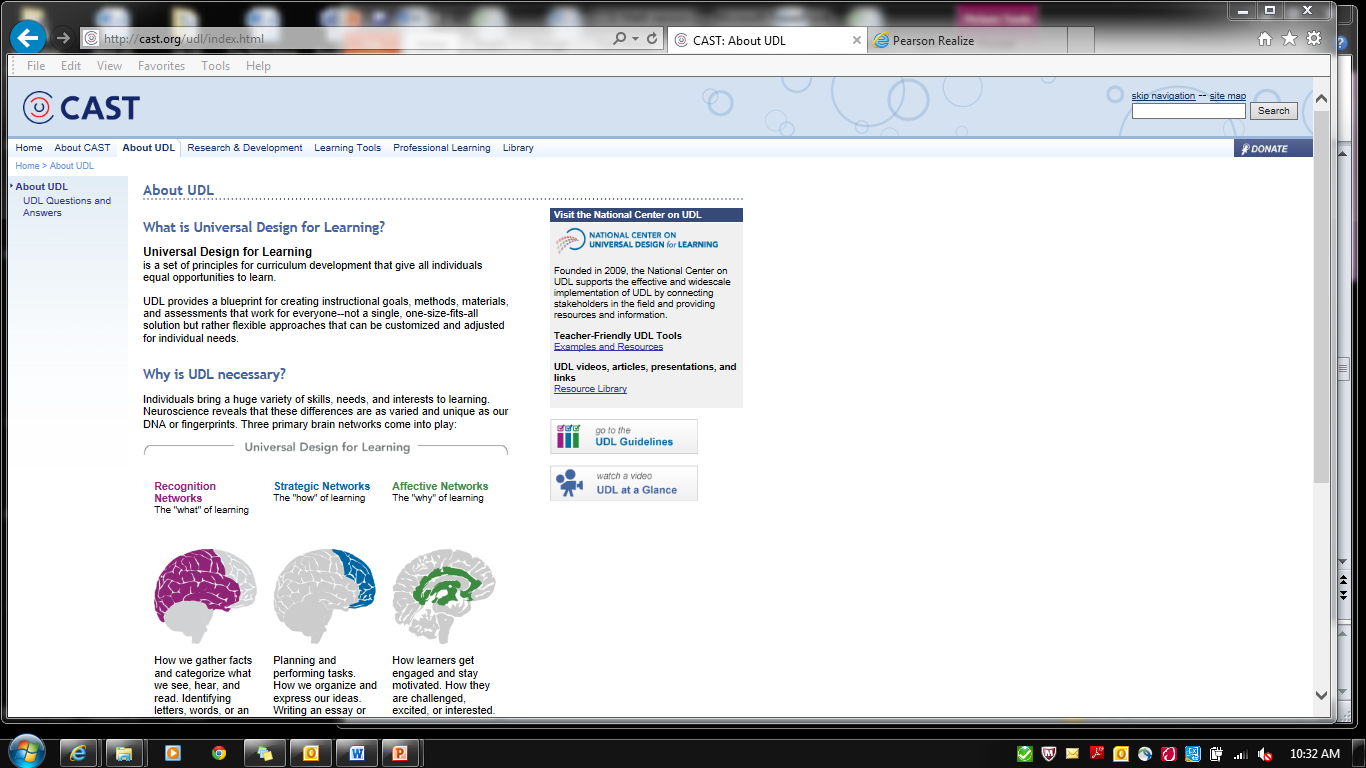 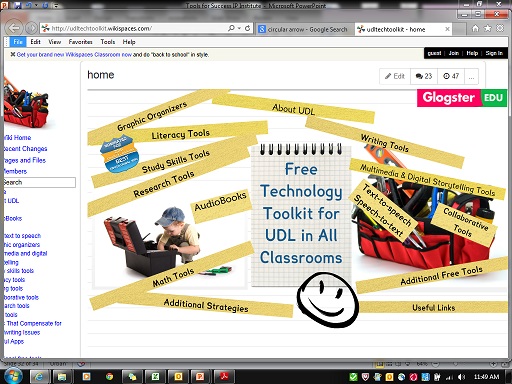 http://udltechtoolkit.wikispaces.com/
http://cast.org/index.html
Strategy # 6
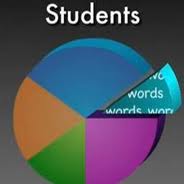 California’s Learning Population
http://www.youtube.com/watch?v=7odhYT8yzUM
[Speaker Notes: Stop after 1:47 after Einstein quote WOW!
Feedback?]
But what about those students who need more???
Accommodations:
A change in what or how something is being presented or represented
Does not alter or change the outcome or expectation
Does not require an IEP
Grading is the same
Looks a lot like UDL…
[Speaker Notes: Its just good teaching…  cannot be used interchangeably with the word MODIFICATION]
Common Deficits
Fine motor/writing skills
Comprehension, reasoning, and processing
Reading skills
Basic math skills
Organization, executive functioning skills
Short attention span (ADHD), sensory needs
[Speaker Notes: support sheet]
2nd GradeCommon Core Math Standard
2.NBT.1-4
Understand place value


https://www.pearsonrealize.com/community/program/58e50286-d716-4390-a92f-a02ae1d49382/6/tier/986e2fc9-9328-48c2-adcb-800a85deebeb/5/lesson/0ac2b731-4401-4296-bdc1-81a74626f074/6/content/f5525465-2a31-33ed-b75d-91d3680e48a8/5
3rd GradeCommon Core Math Standard
3.NBT.1-2
Use place value understanding and properties of operations to perform multi-digit arithmetic.


https://www.pearsonrealize.com/community/program/164bc745-2f2e-4050-95e3-a4d0fcb7bac4/10/tier/f8f5abe6-2874-49a2-b1d2-3f8c1a2087ea/11/lesson/94601ea1-143b-4589-bc6c-6bf1c4668855/11/content/678c7648-ee97-40f9-8af9-62b29ace0c2d/16
Academic Conversation aboutSupports to Assist Struggling Learners
Answer the following questions citing supporting evidence from your own teaching and the information learned today.

What supports and strategies are embedded in the framework and Envision materials to support struggling learners? 

What skill barriers or deficits do your students most often demonstrate that may inhibit their attainment of the standard?

What supports can you provide students to achieve access  to and mastery of the standard?

At what point in a student’s academic career should we put more emphasis on providing access to and teaching use of tools rather than  direct remediation of skills (e.g. a student has not memorized their basic math facts)?
[Speaker Notes: Break into groups of 3-4.  Discuss and report out.  

Academic conversation:  Think about prerequisite skills that a learner may need to access the particular standard.]
Academic Conversation aboutSupports to Assist Struggling LearnersDEBRIEF
Were all the participants involved in the conversation?  To what degree?

Did participants ask for clarification or evidence?

How did the prompt support sustained academic discourse?  Could it have done more?
[Speaker Notes: Only if time…….]
References:
UNIVERSAL DESIGN FOR LEARNING:
http://cast.org//
http://www.udlcenter.org/
Hall, Tracey, Meyer, Ann, and Rose, David.  Universal Design for Learning in the Classroom.  New York, New York:  Guillford Press, 2012
http://www.youtube.com/watch?v=7odhYT8yzUM
http://www.youtube.com/watch?v=8WClnVjCEVM

ACCOMMODATIONS
http://www.cehd.umn.edu/nceo/TopicAreas/Accommodations/Accomtopic.htm
http://www.ncld.org/students-disabilities/accommodations-education/accommodations-include-iep-504-students-ld
https://www.teachervision.com/special-education/printable/5596.html
KindergartenCommon Core Math Standard
K.CC.4-5
Count to tell the number of objects


https://www.pearsonrealize.com/community/program/a4e8187a-8b54-4334-96ed-2629f5b60dc7/8/tier/ec95c2de-a89d-4c78-a94e-099b94d3c3bb/7/lesson/08d89469-63b0-4556-8650-a729db654a85/8/content/f340b1d0-46ca-3feb-987c-7b4a0fee245b/8
1st GradeCommon Core Math Standard
1.OA.3-4
Understand and apply properties of operations and the relationship between addition and subtraction


https://www.pearsonrealize.com/community/program/59e7e4ef-b1d3-4f28-a687-6cdc92ecddf9/11/tier/f5d77e8f-7ac9-49c5-81b6-e50d24f40991/11/lesson/9fedcf7b-51a2-49d4-9a36-5fd9b23f3b6b/11/content/3a6b54ca-6db4-327d-a859-1ba82d762452/9
5th GradeCommon Core Math Standard
5.NBT.5-7
Perform operations with multi-digit whole numbers and with decimals to hundredths

https://www.pearsonrealize.com/community/program/7e6d77d1-5da0-4f04-aa02-d158a091f7d6/9/tier/c9f863af-c430-4a97-a5bb-a8b6f4511fd0/9/lesson/81de8b4f-7b3c-4af4-a15c-d7c753d49f29/9/content/97768d80-cfd7-4aec-8b25-5b4a351644fe/14
[Speaker Notes: Lesson 2-4 Modeling addition and subtraction of decimals]
6th GradeCommon Core Math Standard
6.EE.5-8
Reason about and solve one-variable equations and inequalities

https://www.pearsonrealize.com/community/program/735325a4-cbec-4650-b7b9-20c408d0ed51/9/tier/4cf5f122-dc0f-4841-8bd2-b592a8753a83/8/lesson/a3847d72-f23f-4291-9da1-032d8da05ed4/8/content/a0754cd7-c29b-387e-a349-7bf9af3648a9/8
[Speaker Notes: Use problem solving worksheet, process card and other supports per the IEP (or just needed).]
4th GradeCommon Core Math Standard
4.NBT.4-6
Use place value understanding and properties of operations to perform multi-digit arithmetic

https://www.pearsonrealize.com/community/program/15c08662-5fba-4f76-bea7-c93586562573/12/tier/e89d617d-e6cd-4cc2-afcf-c95c8d727ebe/12/lesson/18257b3b-c8df-46d3-9b2d-f95210213fcd/13/content/4bce4ab5-d83c-4a77-bf3c-738a6aa2ca5c/17
7th GradeCommon Core Math Standard
7.NS.3
Solve real-world and mathematical problems involving the four operations with rational numbers.
[Speaker Notes: Support demo lesson:

“formulating a plan” #2:   Decrease writing demands: A student who struggles with writing may be able to verbalize their answer more effectively.  Teacher may want to scribe their response for them.  

“Doing the task” #2:  Provide access to definitions, formulas, task cards, etc for averages, mean and other vocab;  Some students may need a calculator to do the math so long as they understand the concept.

“Closure/Independent work”:  provide a template or sentence frames for students with language deficits.

Worksheet (all work on separate paper).  Some students may need to work on the actual worksheet for reference points.  Some students may need a template to organize work.]
8th GradeCommon Core Math Standard
8.EE.5-6
5.  Graph proportional relationships, interpreting the unit rate as the slope of the graph. Compare two different proportional relationships represented in different ways.  
6.  Use similar triangles to explain why the slope m is the same between any two distinct points on a non-vertical line in the coordinate plane.
[Speaker Notes: 4.  Vocab support with definitions:  congruent, similar, ratio

What can you conclude……  provide support for constructing argument:  group/partner work, templates, sentence frames, oral responses.

Fine motor support:  provide graphs]